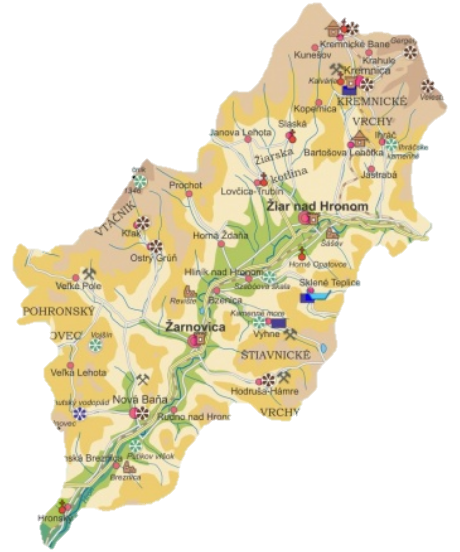 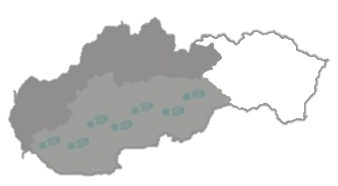 Od Dunaja po HornádŽIAR NAD HRONOM S OKOLÍM
Vlastiveda
pre 4. ročník
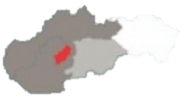 Poloha
Mesto Žiar nad Hronom s okolím leží v Žiarskej kotline,
nachádza sa medzi pohoriami:
Kremnické vrchy,
Štiavnické vrchy, 
Vtáčnik,
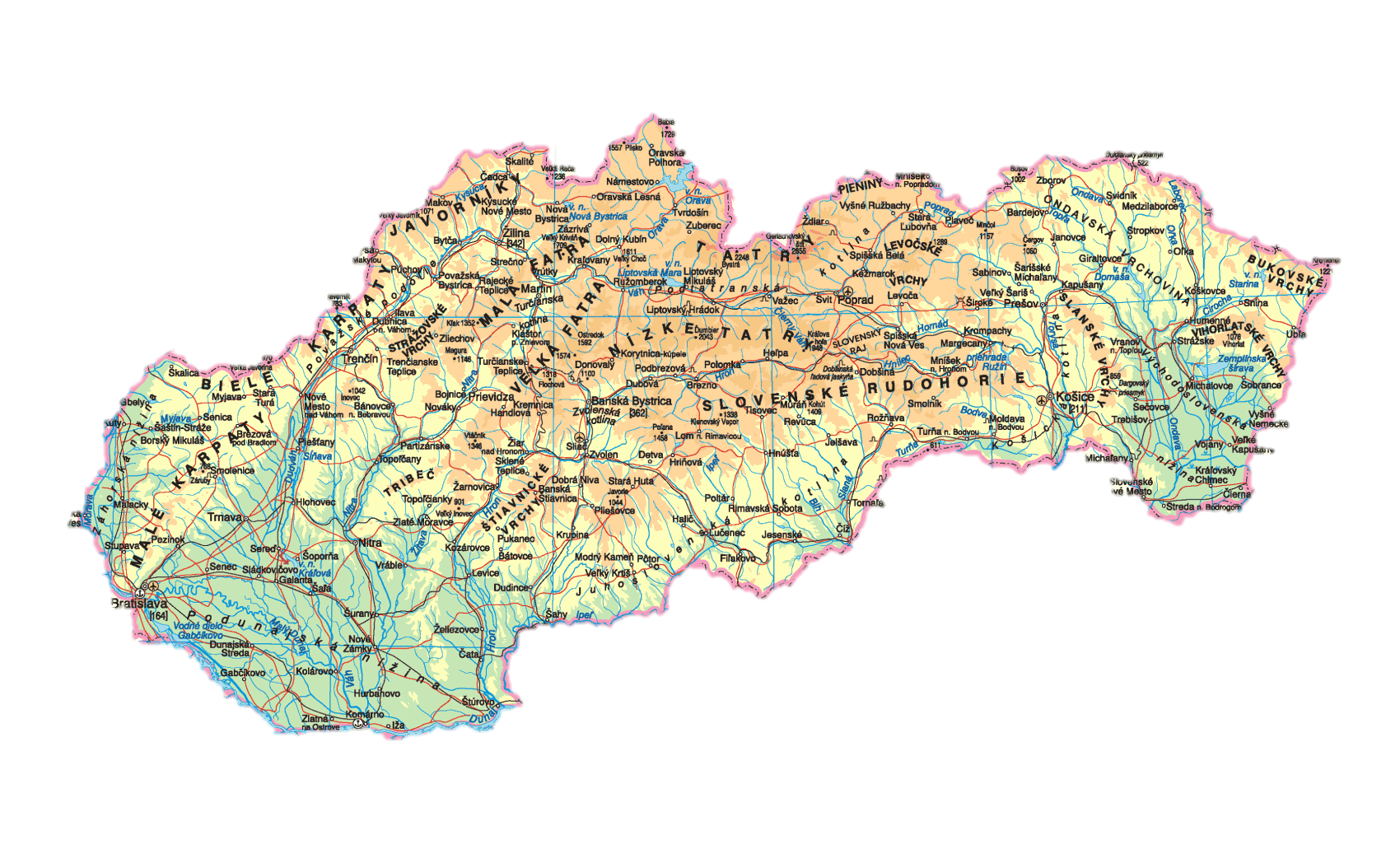 Hron
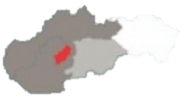 oblasťou Žiaru nad Hronom s okolím preteká rieka Hron
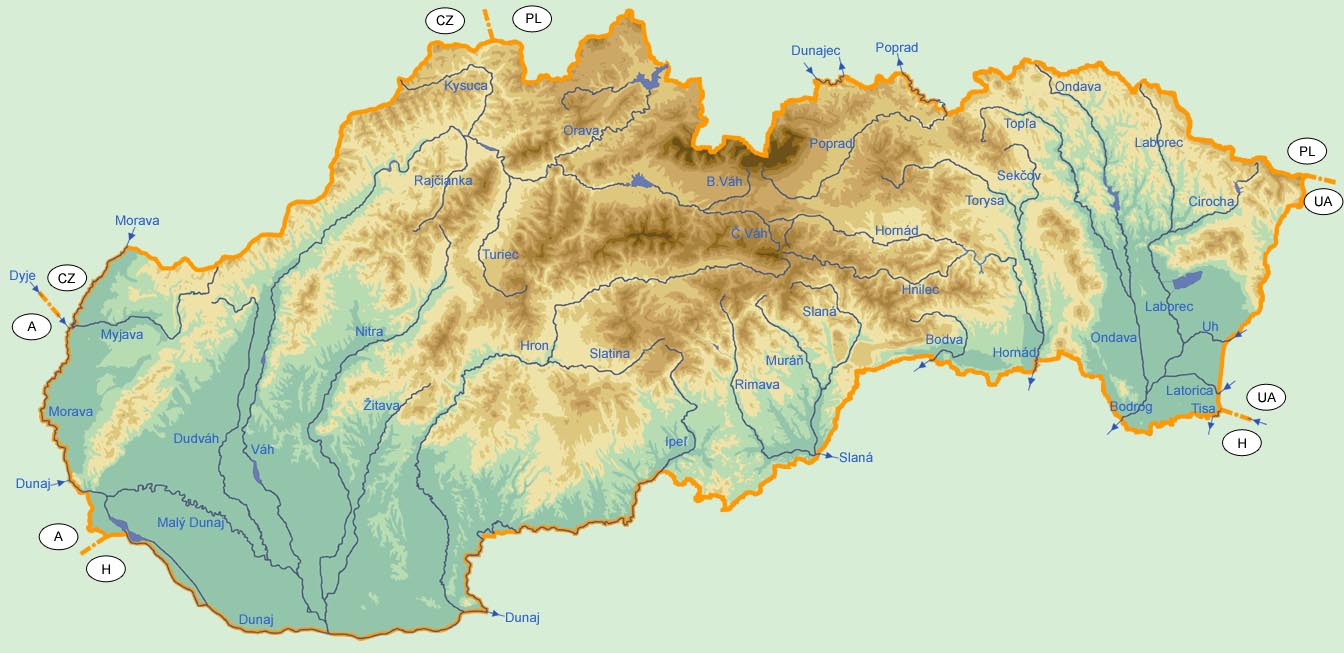 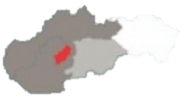 Významné obce
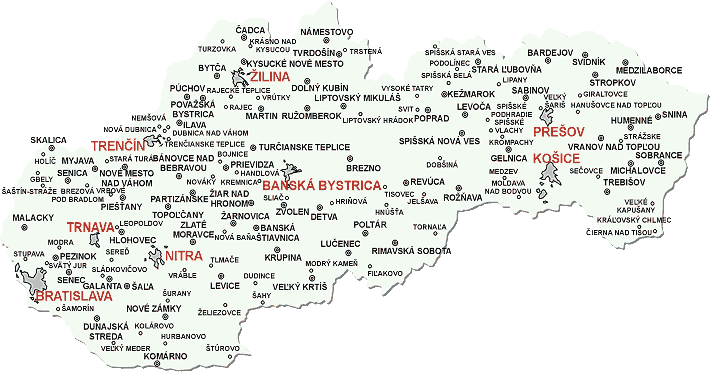 Žiar nad Hronom
Hliník nad Hronom
Žarnovica
Nová Baňa
Hodruša - Hámre
Sklené Teplice
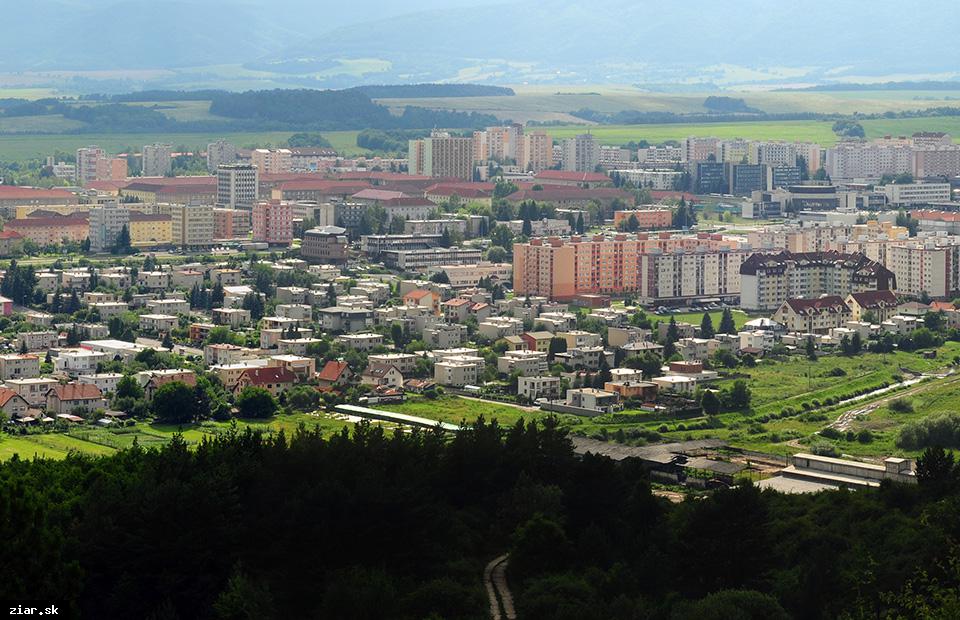 Žiar nad Hronom
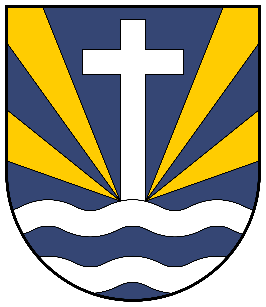 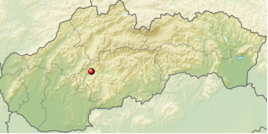 Žiar nad Hronom
Žiar nad Hronom – okresné mesto v Banskobystrickom kraji,
región – Tekov,
nachádza sa tu závod na výrobu hliníka
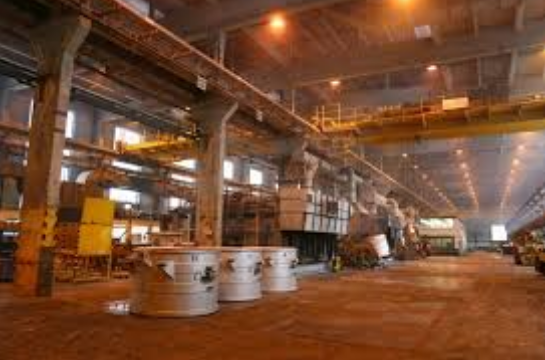 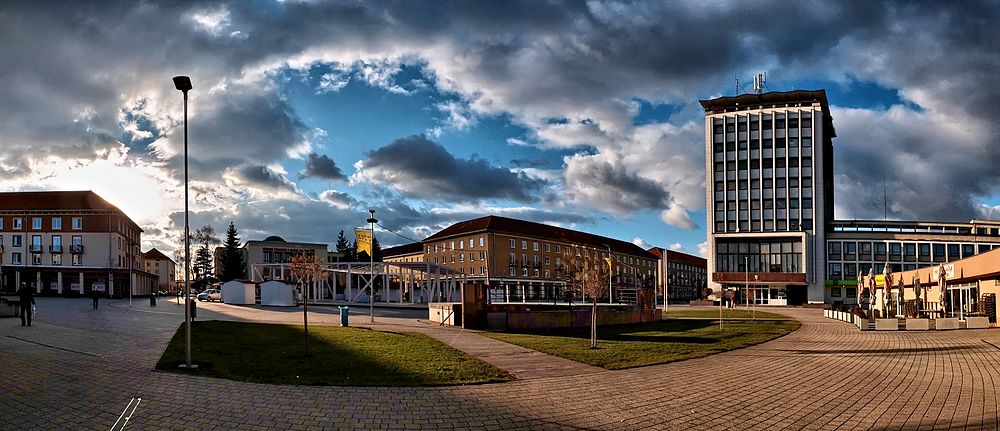 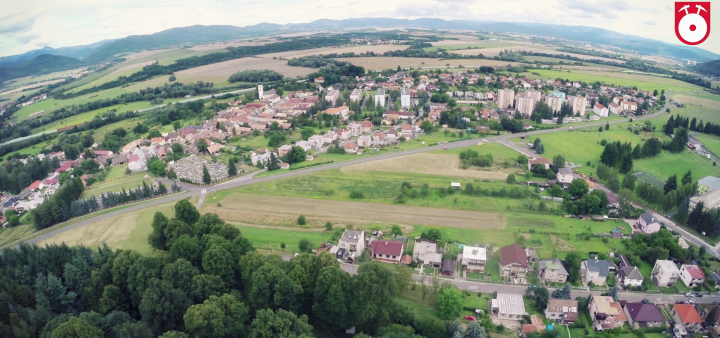 Hliník nad Hronom
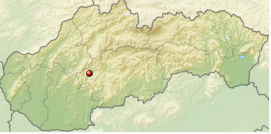 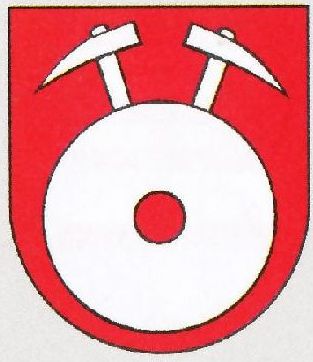 Hliník nad Hronom
Hliník nad Hronom – obec v okrese Žiar nad Hronom,
pri obci sa nachádza prírodná rezervácia Bralce na úpätí vrchu Bralce v Štiavnických vrchoch
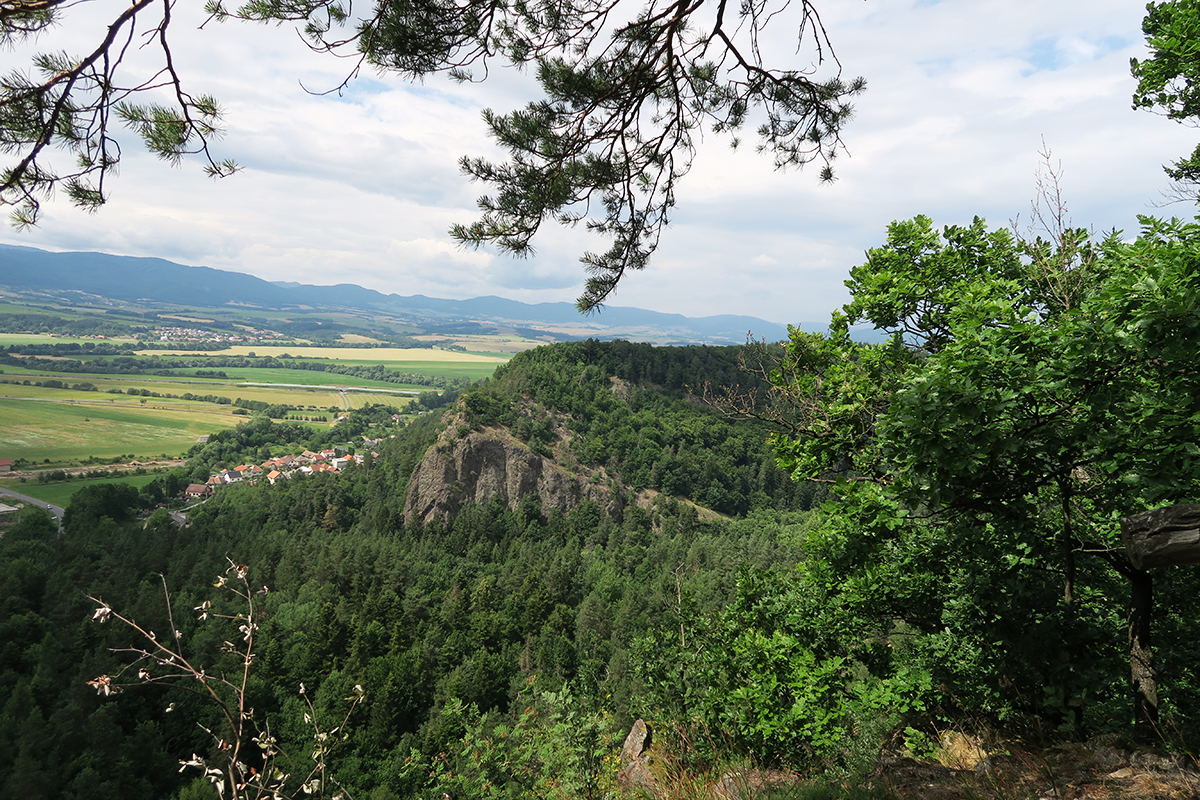 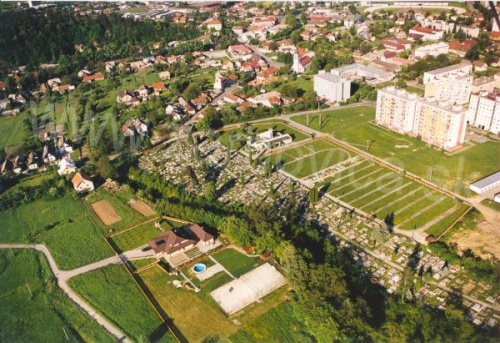 Žarnovica
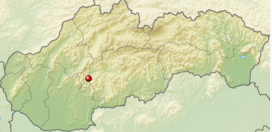 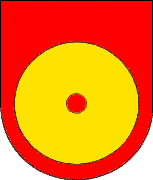 Žarnovica
Žarnovica – okresné mesto v Banskobystrickom kraji,
spracovávanie dreva,
motocyklové preteky
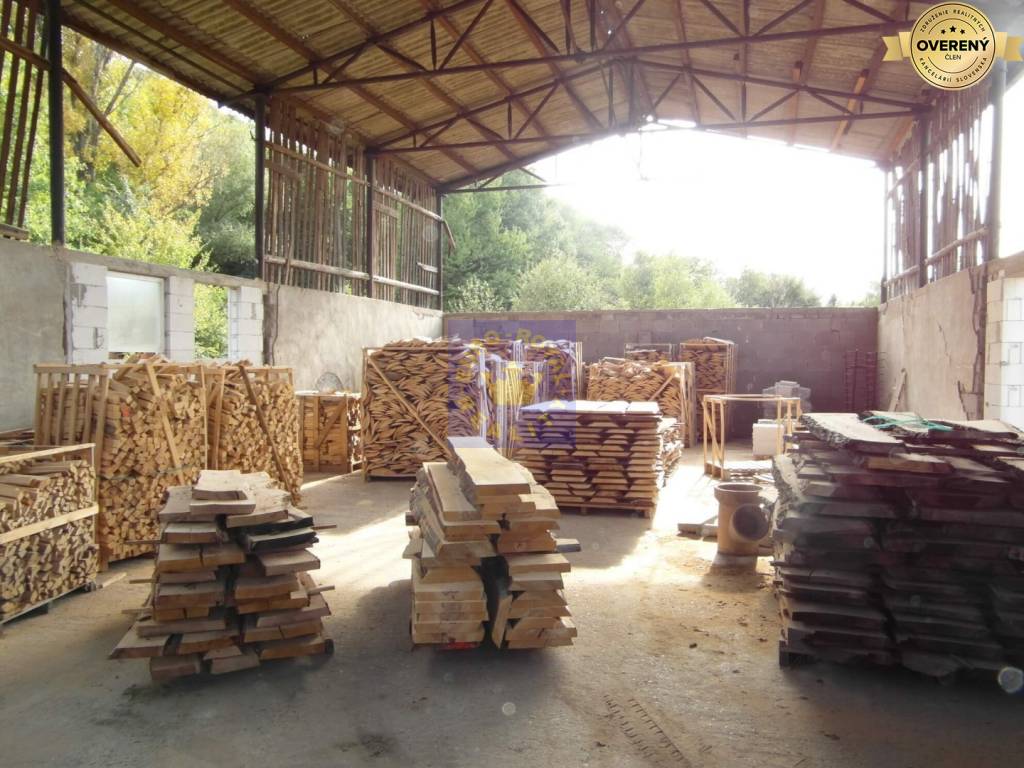 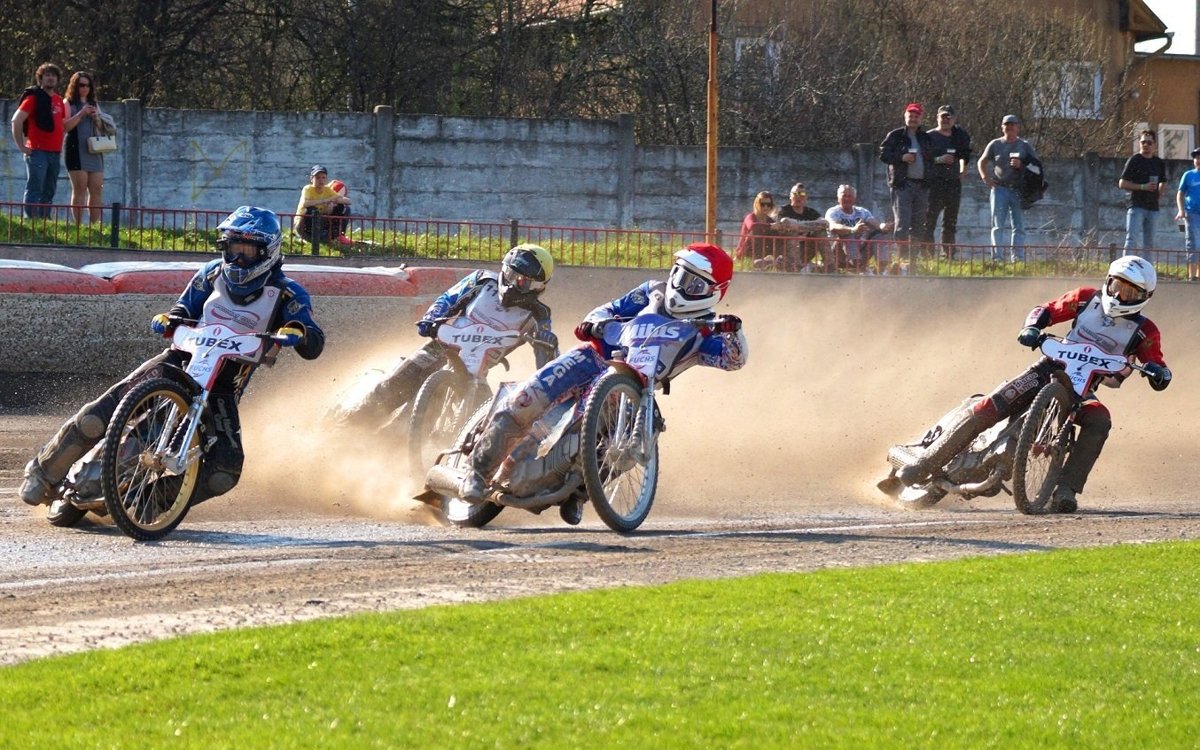 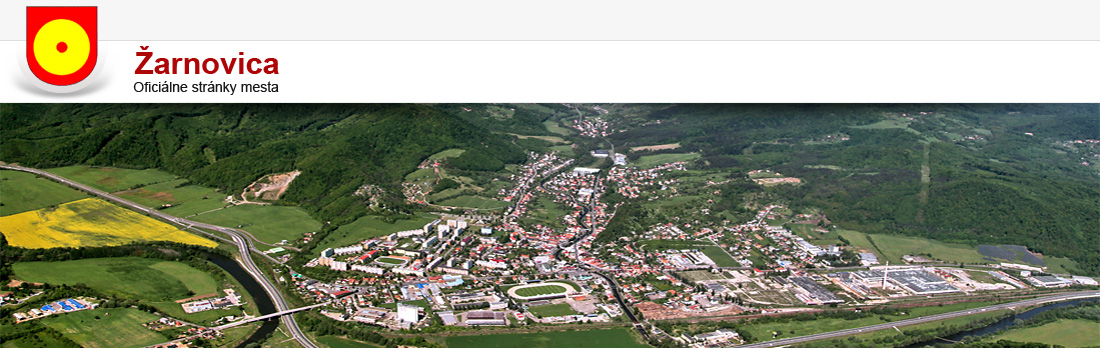 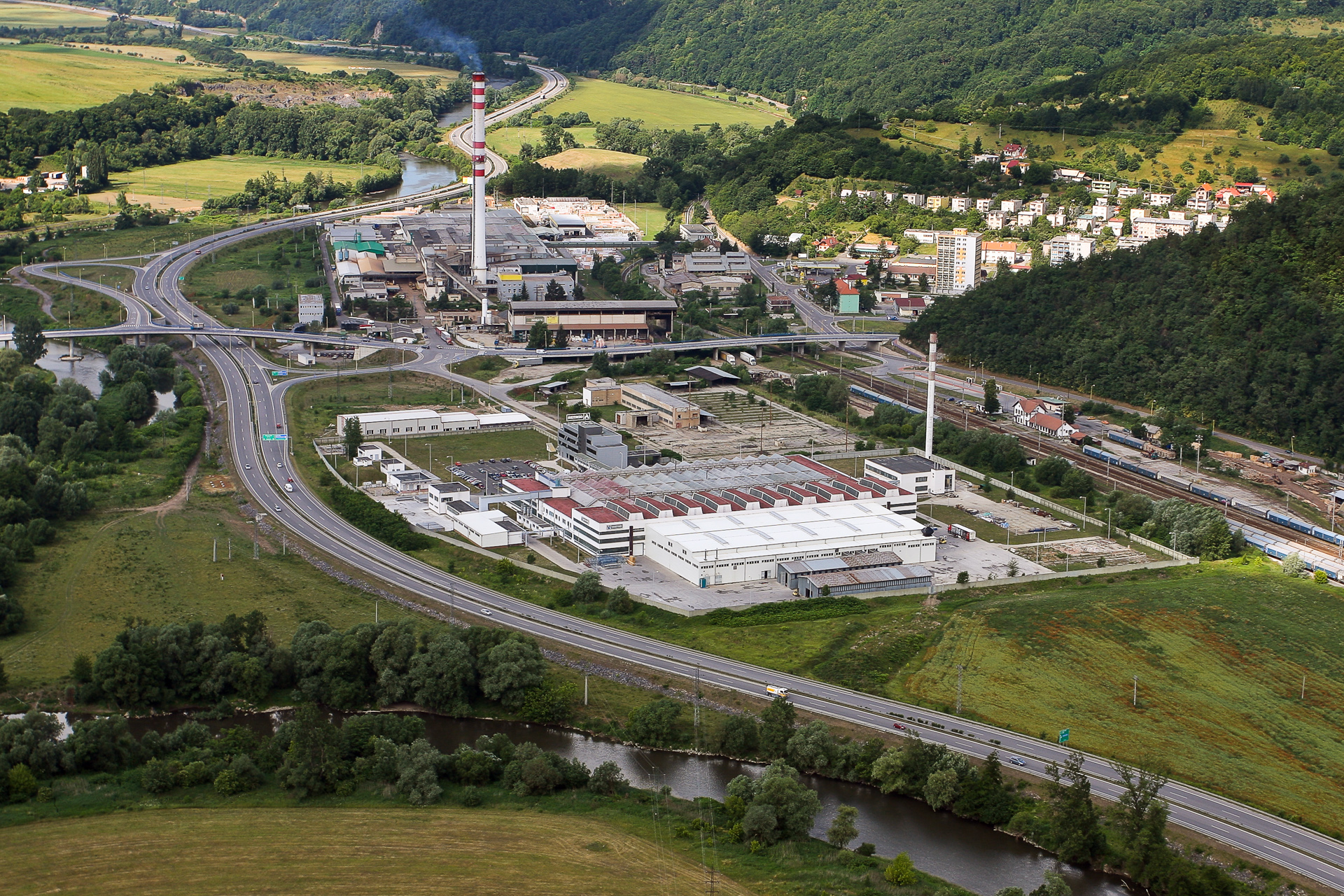 Nová Baňa
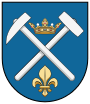 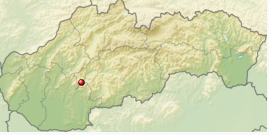 Nová Baňa
Nová Baňa – mesto v okrese Žarnovica,
nachádza sa tu Pohronské múzeum
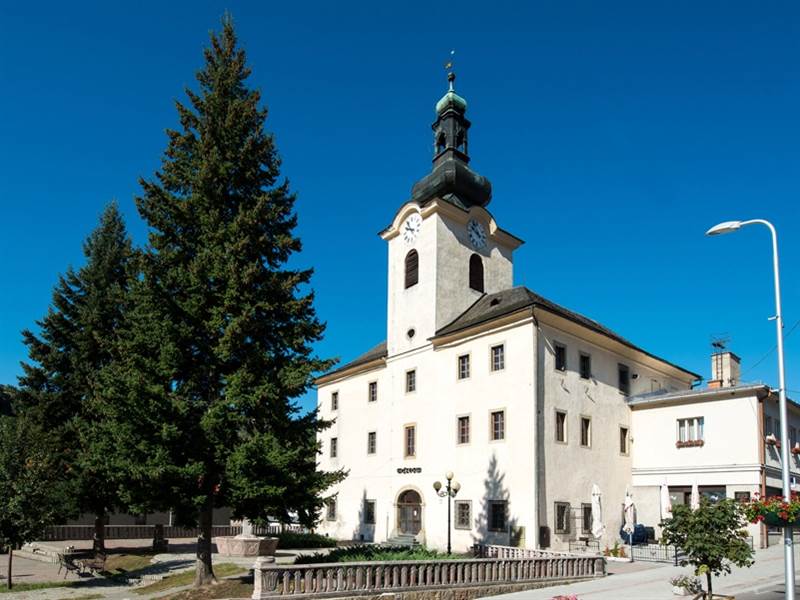 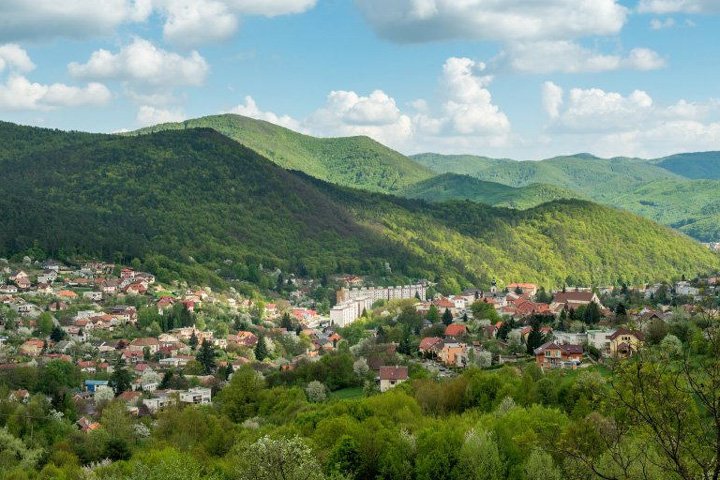 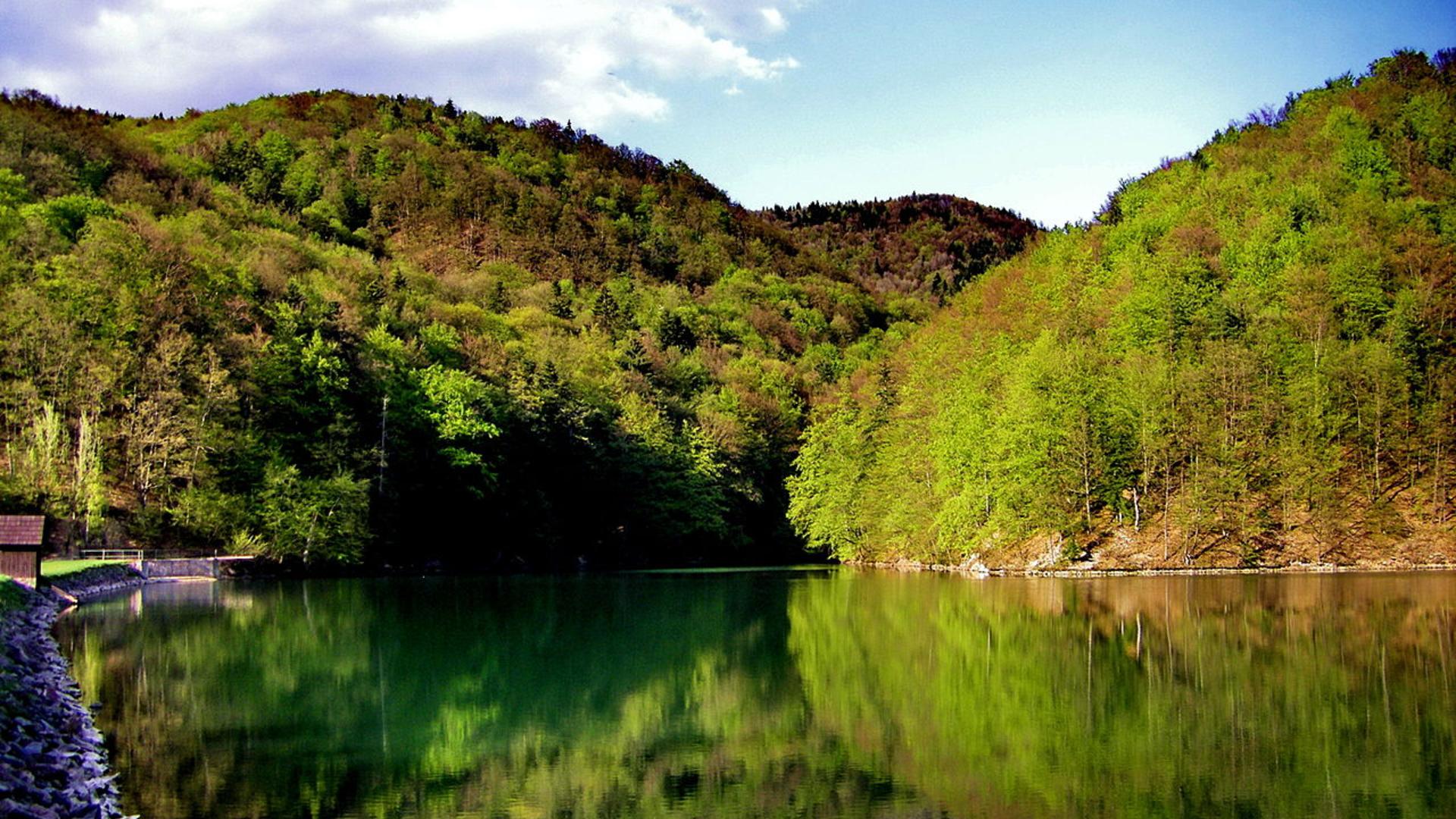 Hodruša – Hámre
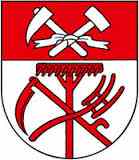 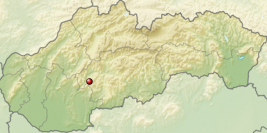 Hodruša – Hámre
Hodruša – Hámre – obec v okrese Žarnovica,
nachádzajú sa tu pamiatky zapísané do Zoznamu UNESCO,
Dolnohodrušský tajch
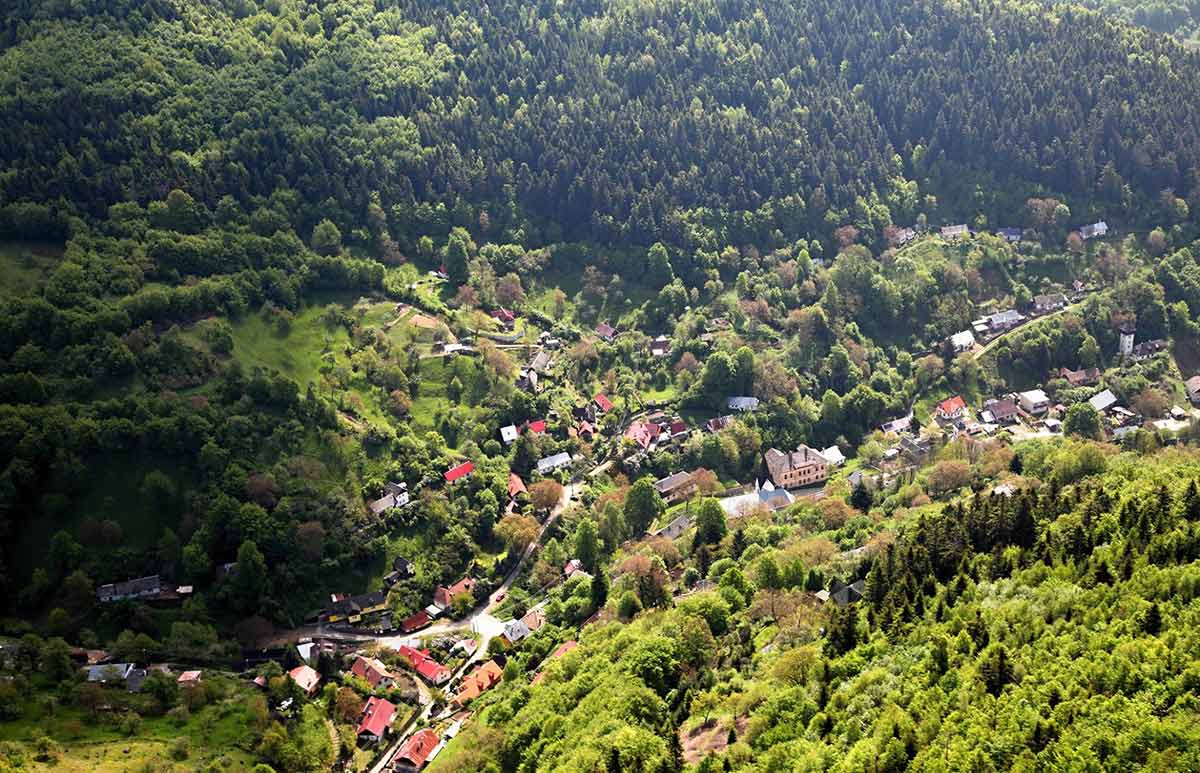 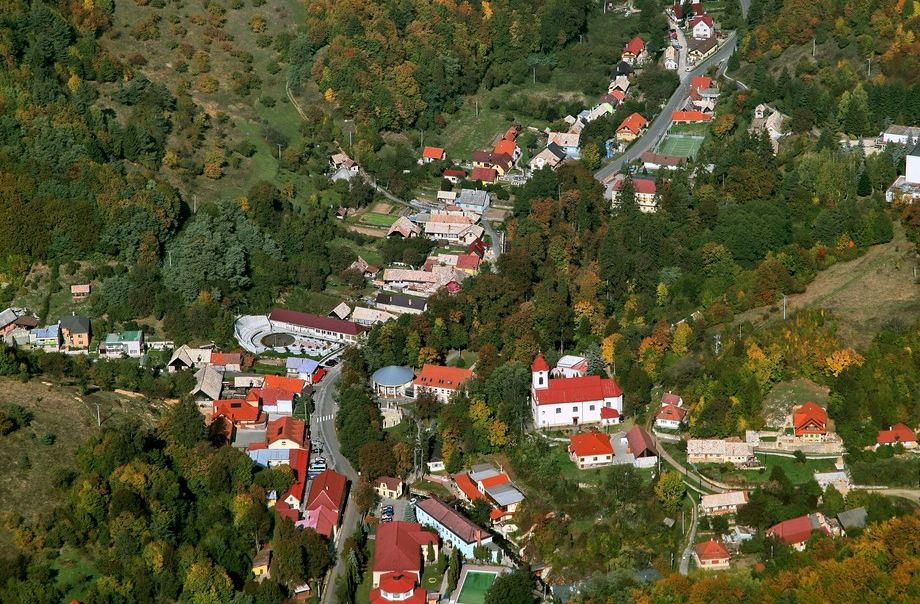 Sklené Teplice
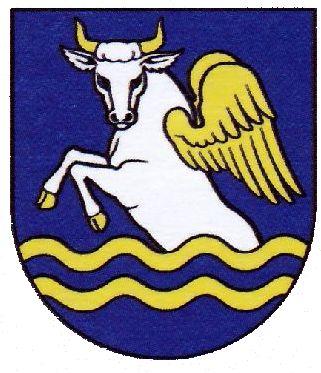 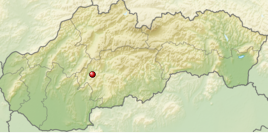 Sklené Teplice
Sklené Teplice – kúpeľné mesto v okrese Žiar nad Hronom
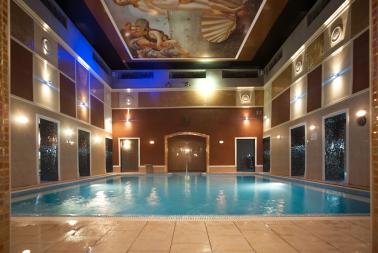 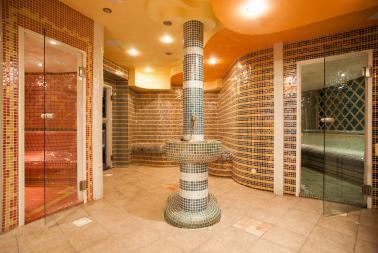 Zopakuj si
Aká rieka preteká územím Žiaru nad Hronom s okolím?
Do akého regiónu patrí Žiar nad Hronom s okolím?
V ktorom kraji sa nachádza Žiar nad Hronom s okolím?
Aké pohoria obklopujú Žiarsku kotlinu?


Aký kov sa vyrába v Žiari nad Hronom? 
Aké múzeum sa nachádza v Novej Bani?
Hron
Tekov
Banskobystrický
Vtáčnik
Štiavnické vrchy
Kremnické vrchy
Hliník
Pohronské múzeum
Na ktorom obrázku je správne označený Žiar nad Hronom s okolím?
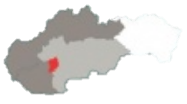 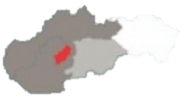 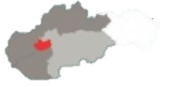 Označ na mape pohorie Kremnické vrchy
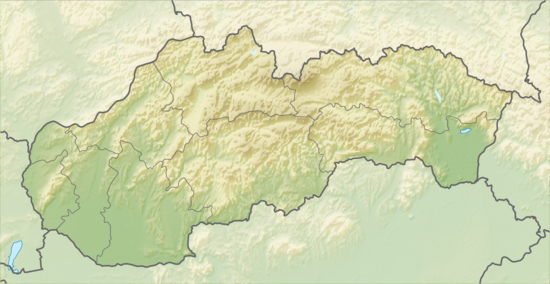 Označ na mape pohorie Štiavnické vrchy
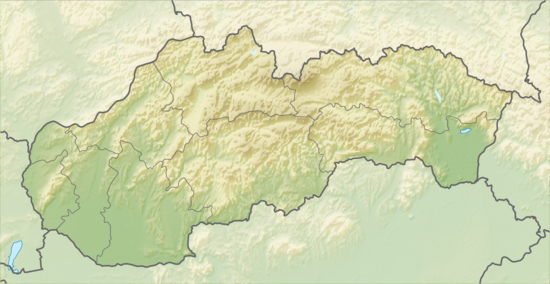 Označ na mape pohorie Vtáčnik
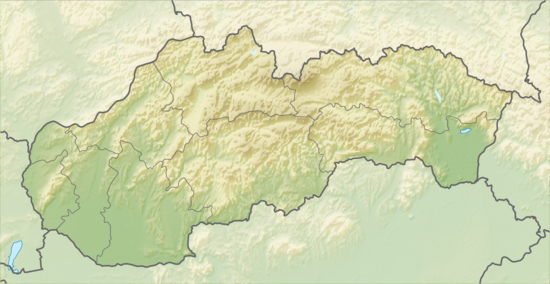 Označ na mape rieku Hron
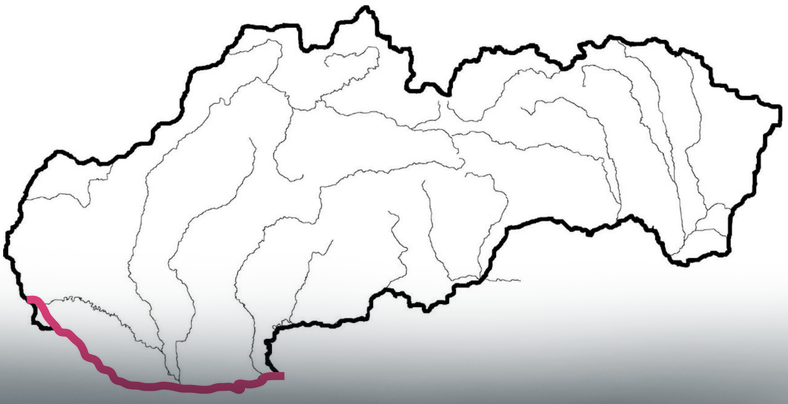 Priraď
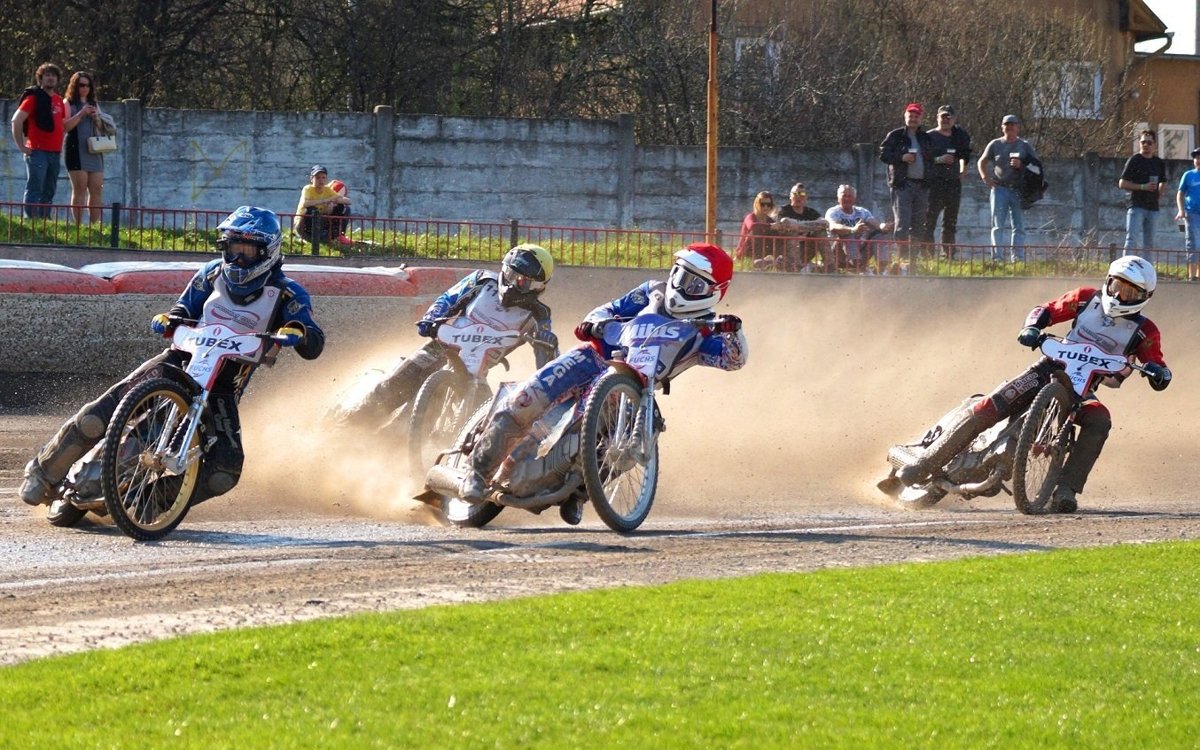 Žiar nad Hronom
Hliník nad Hronom
Žarnovica
Nová Baňa
Hodruša - Hámre
Sklené Teplice
Priraď
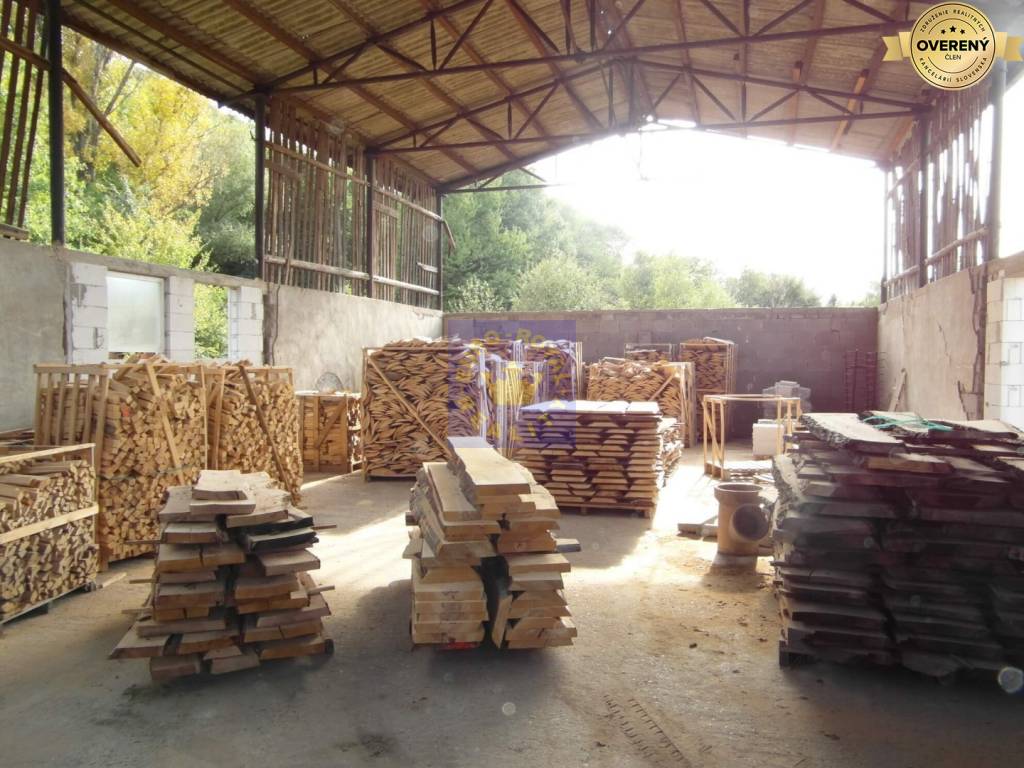 Žiar nad Hronom
Hliník nad Hronom
Žarnovica
Nová Baňa
Hodruša - Hámre
Sklené Teplice
Priraď
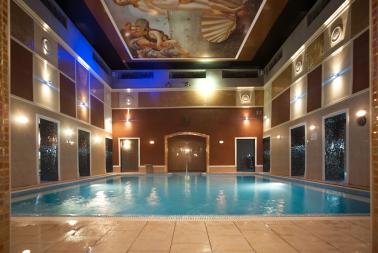 Žiar nad Hronom
Hliník nad Hronom
Žarnovica
Nová Baňa
Hodruša - Hámre
Sklené Teplice
Priraď
Žiar nad Hronom
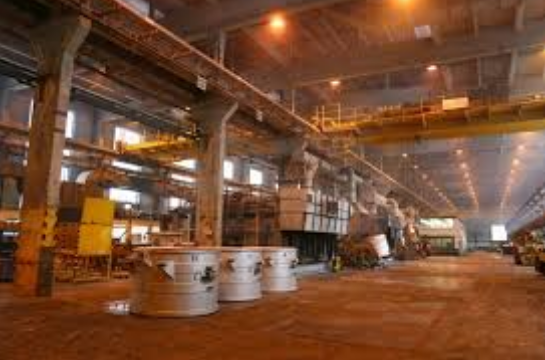 Hliník nad Hronom
Žarnovica
Nová Baňa
Hodruša - Hámre
Sklené Teplice
Priraď
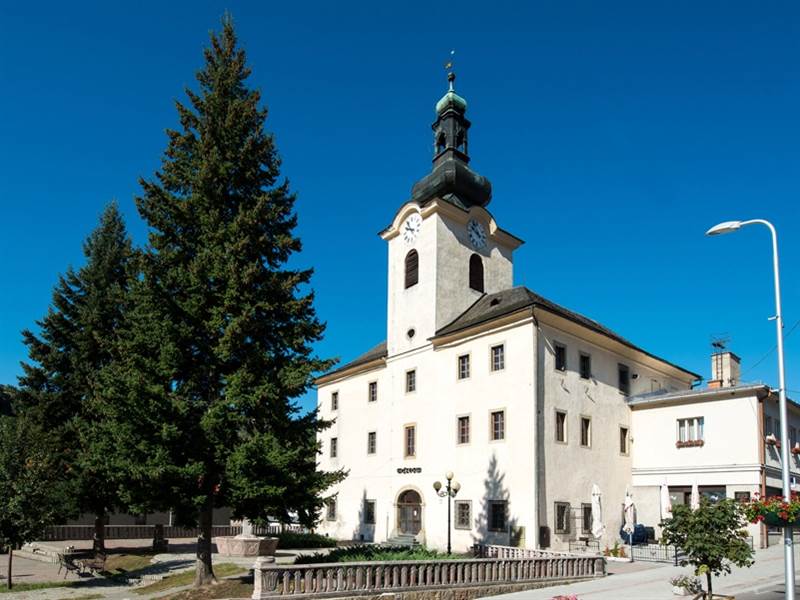 Žiar nad Hronom
Hliník nad Hronom
Žarnovica
Nová Baňa
Hodruša - Hámre
Sklené Teplice
Priraď
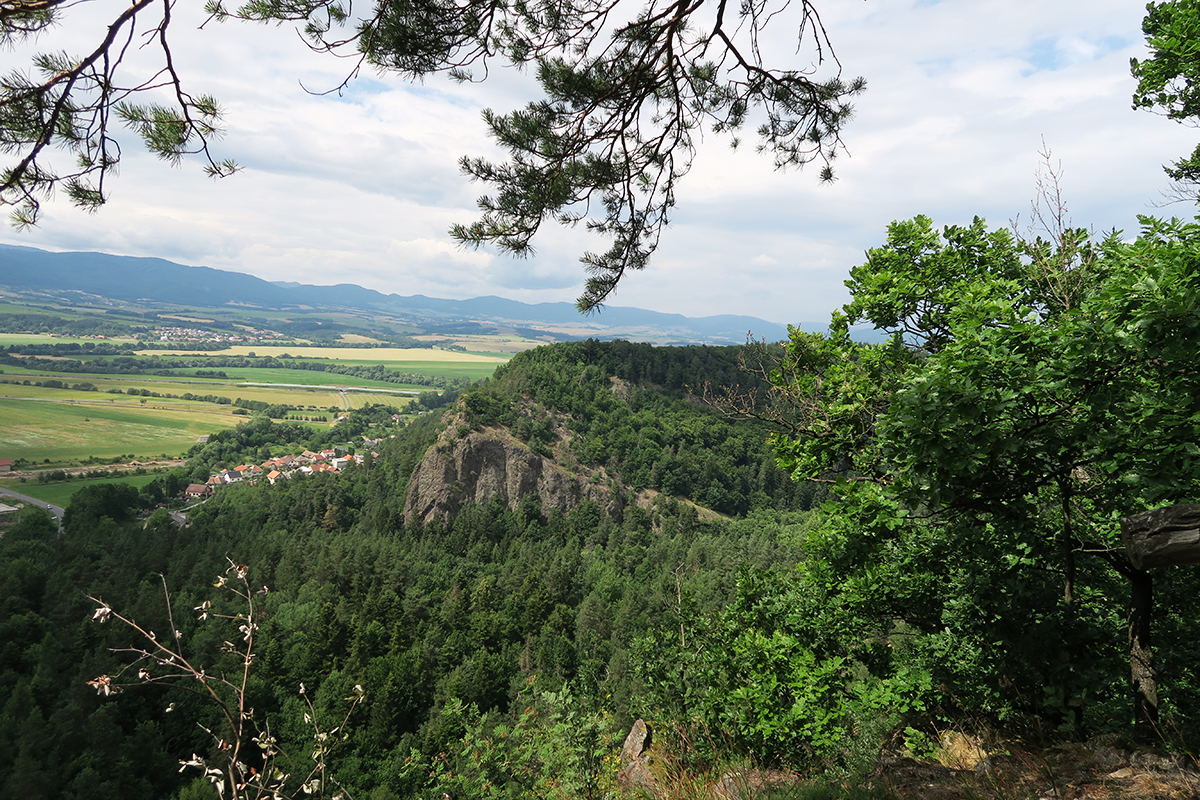 Žiar nad Hronom
Hliník nad Hronom
Žarnovica
Nová Baňa
Hodruša - Hámre
Sklené Teplice
Priraď
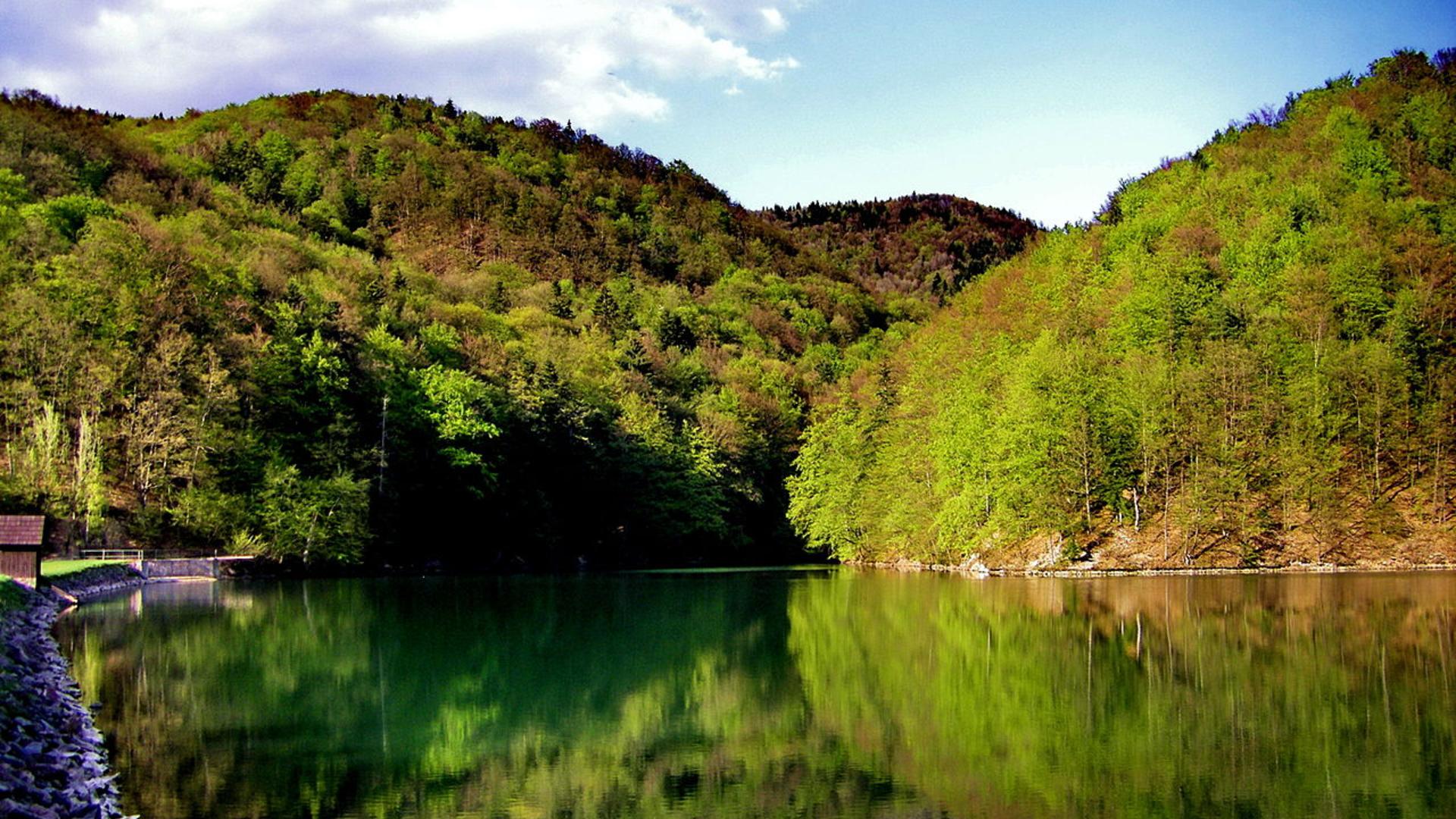 Žiar nad Hronom
Hliník nad Hronom
Žarnovica
Nová Baňa
Hodruša - Hámre
Sklené Teplice
Zdroje
Dudášová, Mäsiar, Muchová: Vlastiveda pre štvrtákov
sk.wikipedia.org
obrázky: google
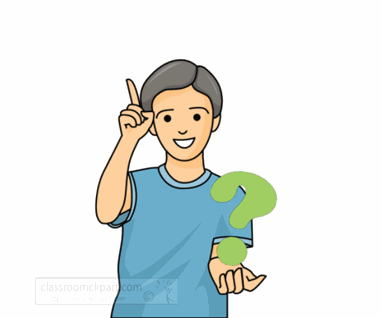